Реализация проектов «Народный бюджет» в Никольском муниципальном районе в 2017 году.
МО г. Никольск
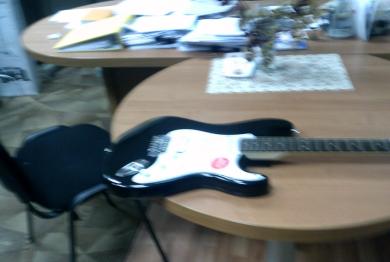 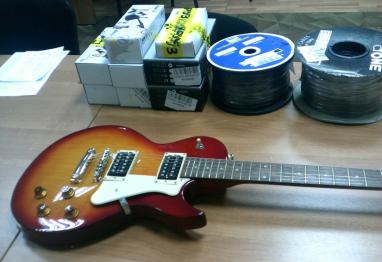 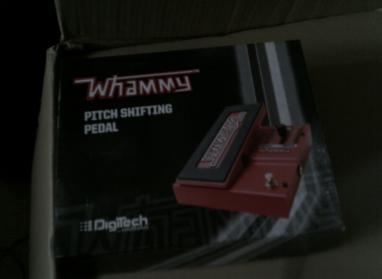 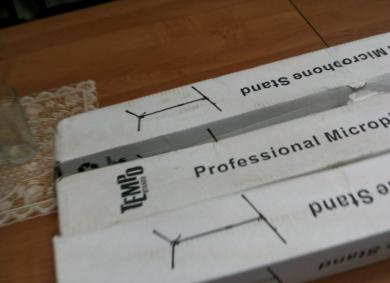 Проект: Приобретение инструментов для ВИА «Мелодия»
МО г. Никольск
Проект: Обустройство мест массового отдыха – строительство танцевальной площадки и крытой летней эстрадной площадки в городском парке
МО г. Никольск
Проект: Обустройство детской игровой площадки на дворовой территории между домами № 8 и № 10 по ул. Восточной в городе Никольске
Аргуновское сельское поселение
Проект: Энергосбережение – приобретение светодиодных светильников для уличного освещения
Аргуновское сельское поселение
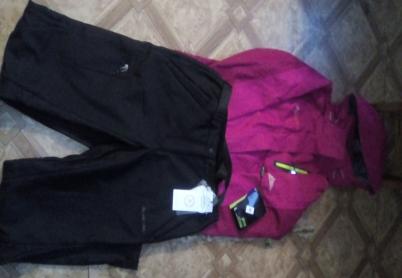 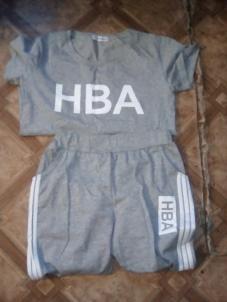 Проект: Приобретение спортивного инвентаря, спортивных костюмов
Завражское сельское поселение
Проект: Детская спортивная площадка в пос. Высокинский
Зеленцовское сельское поселение
Проект: Ремонт системы отопления в «Зеленцовском доме культуры»
Зеленцовское сельское поселение
Проект: Ремонт подвесного пешеходного моста через реку Шарженьга между деревень: Сенино и Перебор
Кемское сельское поселение
Проект: Бросай курить, вставай на лыжи
Кемское сельское поселение
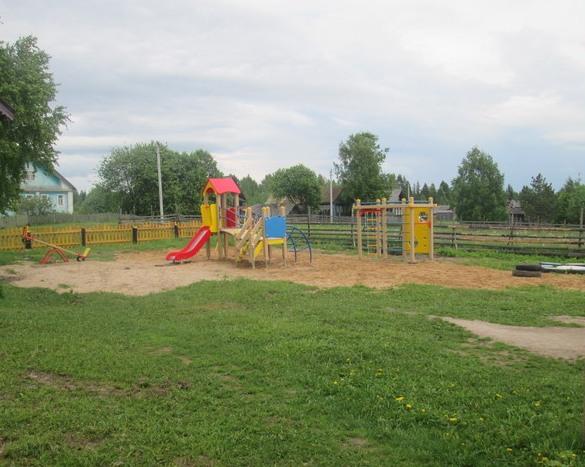 Проект: Детская игровая площадка
Кемское сельское поселение
Проект: «Никто не забыт и ничто не забыто»
Кемское сельское поселение
Проект: Территория радости
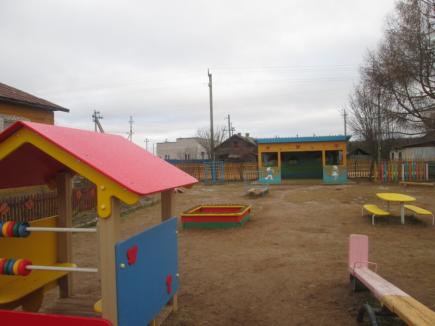 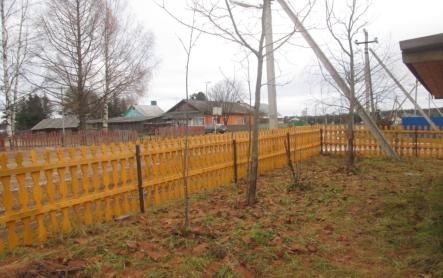 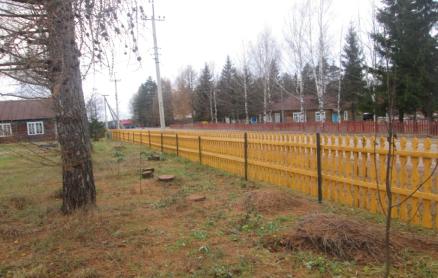 Краснополянское сельское поселение
Проект: Спортивно-игровая площадка «Здоровое детство»
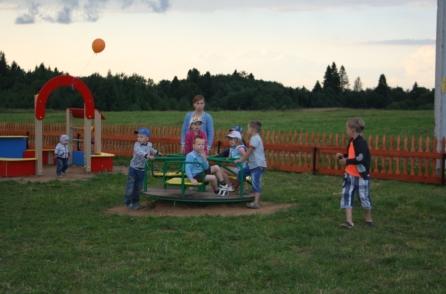 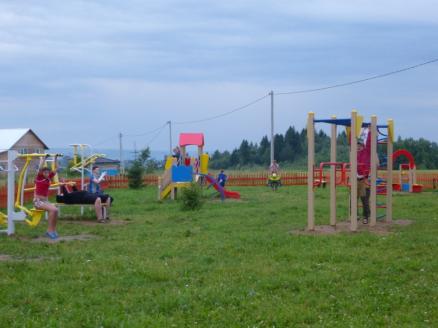 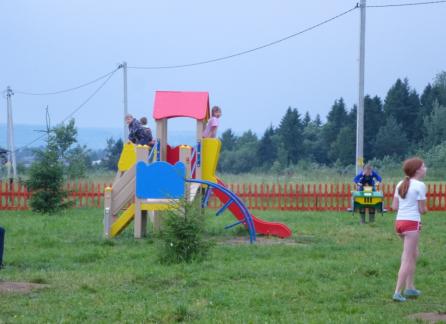 Краснополянское сельское поселение
Проект: Благоустройство около памятника участникам ВОВ
Краснополянское сельское поселение
Проект: Живи родник живи
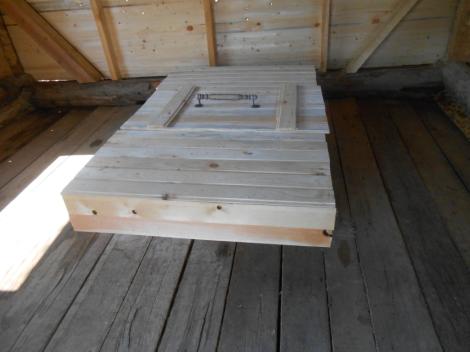 Краснополянское сельское поселение
Проект: Детская игровая площадка «Радость»
Краснополянское сельское поселение
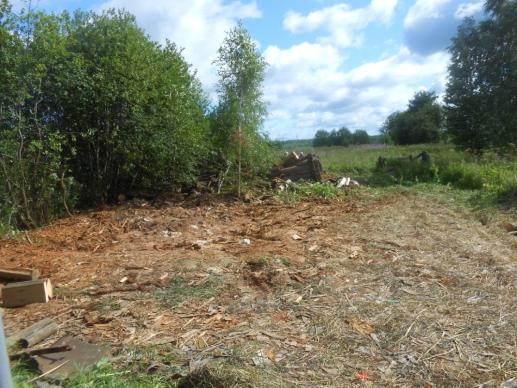 Проект: «Снос безхозных разрушенных построек»
Краснополянское сельское поселение
Проект: Красота и уют пусть в культуре живут
Краснополянское сельское поселение
Проект: «Светодиодное освещение д. Карныш»
Сельское поселение Никольское
Проект: Наш родничок
Сельское поселение Никольское
Проект: Волейбольная площадка